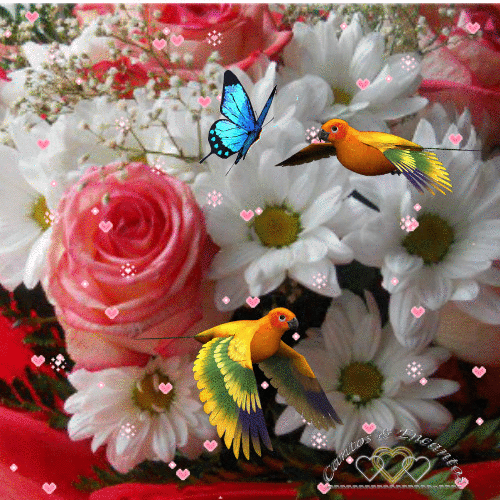 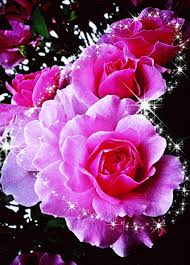 আজকের অনলাইন ক্লাসে সবাইকে স্বাগতম
30 April 2020
[Speaker Notes: ঘরে থাকুন, হাত ,পা পরিষ্কার রাখুন , নিরাপদে থাকুন, স্বাস্থ্য বিধি মেনে চলুন। মোঃ রাহেল উদ্দিন , ০১৭১২৪১৪০৪৫]
পরিচিতি
শিক্ষক পরিচিতি
পাঠ পরিচিতি
মোঃ রাহেল উদ্দিন 
সহঃ শিক্ষক( বিজ্ঞান) 
ক্ষেতলাল সরকারি পাইলট মডেল উচ্চ বিদ্যালয় ও কলেজ, জয়পুরহাট।
শ্রেণিঃ নবম 
বিষয়ঃ পদার্থ বিজ্ঞান 
অধায়ঃ ৩য় 
বিশেষ পাঠঃ নিউটনের ৩য় সুত্রের ব্যবহার
30 April 2020
চিত্রটি লক্ষ্য কর
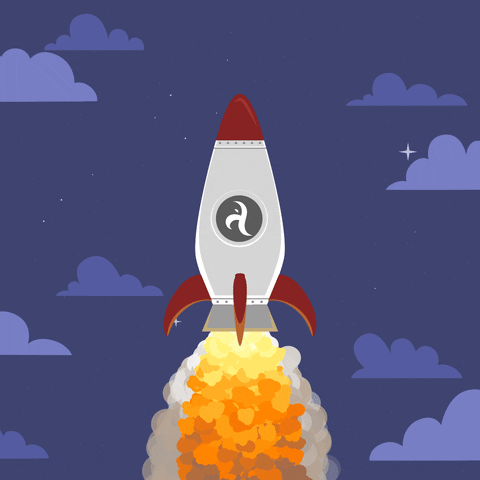 রকেট কেন উপরের দিকে ছুটছে  ?
30 April 2020
আজকের পাঠঃ নিউটনের ৩য় সুত্রের ব্যবহার
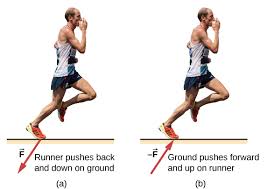 30 April 2020
ভিডিও টি দেখ
সুতরাং নিউটনের ৩য় সুত্র “প্রতিটি ক্রিয়ার সমান ও বিপরীত প্রতিক্রিয়া রয়েছে।”
30 April 2020
[Speaker Notes: ঘরে থাকুন , নিরাপদ থাকুন।]
ক্রিয়া বলঃ ১ম বস্তু ২য় বস্তুর উপর যে বল প্রয়োগ করে তাকে ক্রিয়া বল বলে।
প্রতিক্রিয়া বলঃ ২য় বস্তু ১ম বস্তুর উপর যে বিপরীত মুখী  বল প্রয়োগ করে তাকে প্রতিক্রিয়া বল বলে।
30 April 2020
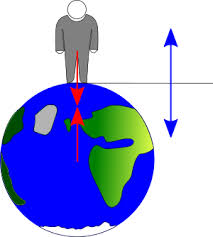 ক্রিয়া বল F1
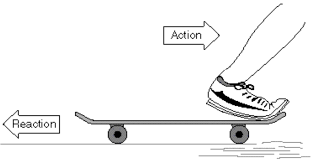 ক্রিয়া বল
প্রতিক্রিয়া বল
প্রতিক্রিয়া বল F2
১। ক্রিয়া ও প্রতিক্রিয়া বল  ২টি ভিন্ন বস্তুর মধ্যে সৃষ্টি  হয়ে থাকে।
২। ক্রিয়া ও প্রতিক্রিয়া বল কাটাকাটি করে শূন্য হয়ে যায় না । কারন বিপরীত মূখী বল ২টি  বস্তুর উপর ভিন্ন ভাবে কাজ করে , কখনো একটি বস্তুতে নয়। 
As a result NEWTON’S 3rd  law is, 
  F2 = -F1  
এখানে, F1 =  ক্রিয়া বল  , F2 = প্রতিক্রিয়া বল
30 April 2020
[Speaker Notes: MD RAHEL UDDIN TALUKDAR]
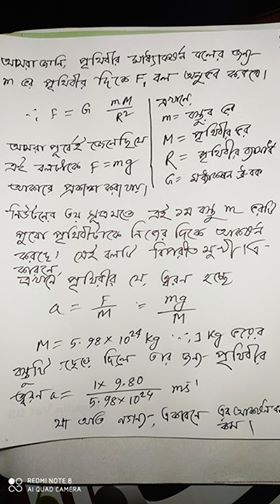 30 April 2020
১।  প্রশ্নঃ কোন বলের কারনে  আমরা মাটির উপর হাট তে পারি।
উত্তরঃ  প্রতিক্রিয়া বল 
২।  নিউটনের ৩য় সূত্রের গানিতিক রূপ লিখ। 
উত্তরঃ  F2= -F1 
হাটার সময় পিছনের পা কিভাবে  বল প্রয়োগ করে ।
 উত্তরঃ তীর্যক ভাবে 
৪। বন্দুক থেকে  গুলি করলে  কোন বল কাজ করে ?
উত্তরঃ ক্রিয়া-প্রতিক্রিয়া বল । 
৫। ৪০ নিউটন বল দ্বারা ৪০ কেজি পাথরকে ধাক্কা দেয়া হলে পাথর  টির ত্বরণ কত হবে? 
উত্তরঃ  F= ma  or, a= F/m,  a= 40/40= 1 N
30 April 2020
বাড়ীর কাজঃ পাখিটি কিভাবে সামনে দিকে অগ্রসর হবে ব্যাখ্যা কর?
30 April 2020
সবাইকে ধন্যবাদ জানিয়ে আজকের অনলাইন ক্লাশ এখানেই শেষ করছি ।
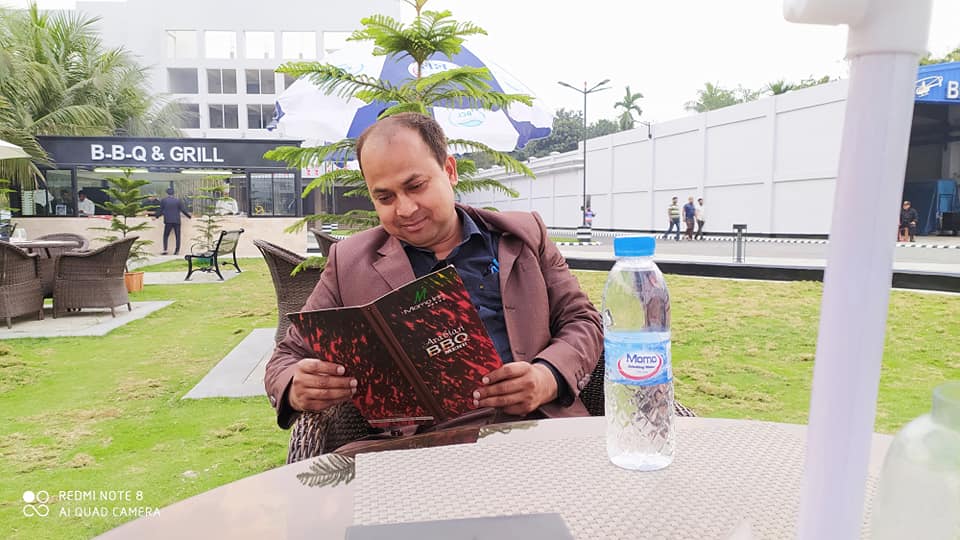 30 April 2020